Formation des formateur(trice)s au maintien de la paix des Nations Unies
Module
5
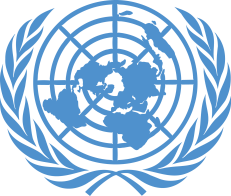 Dispenser la formation
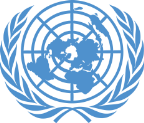 Intérêt 

Il est essentiel de bien faire cours pour atteindre les objectifs de la formation
Pour y parvenir, il est important de savoir communiquer efficacement, gérer des dynamiques de classe complexes et transmettre des connaissances à des publics divers
Formation des formateur(trice)s au maintien de la paix
1
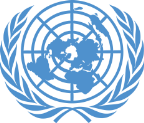 Objectifs d’apprentissage du module 5 

Les apprenant(e)s seront capables de : 
Appliquer les bonnes pratiques en dispensant la formation, notamment en ce qui concerne la communication verbale et non verbale, le déroulement des cours, la gestion du temps, la mobilisation de divers publics et la réaction aux situations difficiles 
Intégrer les éléments du modèle BOPPPS dans la mise en œuvre de leur formation
Formation des formateur(trice)s au maintien de la paix
2
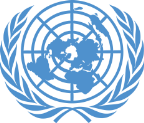 Aperçu du cours 

Préparer la formation 
Dispenser la formation 
Gérer la classe 
Après la formation
Formation des formateur(trice)s au maintien de la paix
3
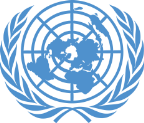 Préparer la formation
Avant le début de la formation, préparez les éléments suivants :
Formation des formateur(trice)s au maintien de la paix
4
Préparer l’environnement
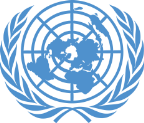 La disposition de la salle peut avoir une incidence significative sur la séance de formation. 
La salle doit être agencée de façon à répondre aux objectifs d’apprentissage et aux besoins spécifiques de votre public cible.
Formation des formateur(trice)s au maintien de la paix
5
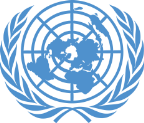 Agencement de la salle
Tables en U
X 
X
X
X
X
X
X
X
X
X
X
X
X
X
X
X
X  X  X  X  X
Formation des formateur(trice)s au maintien de la paix
6
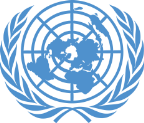 Agencement de la salle
Table ronde ou carrée
X   X   X   X   X   X
X
X
X
X
X
X
X
X
X
X
X
X
X   X   X   X   X   X
Formation des formateur(trice)s au maintien de la paix
7
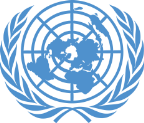 Agencement de la salle
Tables en V
X
X
X
X
X
X
X
X
X
X
X
X
Formation des formateur(trice)s au maintien de la paix
8
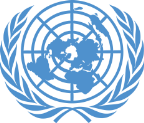 Agencement de la salle
Îlots
X  X
X  X
X  X
X  X
X
X
X
X
X 
X
X
X
X
X
X
X
X
X
X
X
X  X
X  X
X  X
X  X
Formation des formateur(trice)s au maintien de la paix
9
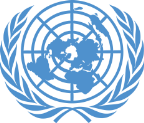 Agencement de la salle
Salle de classe
X   X   X   X   X   X   X   X   X   X   X
X   X   X   X   X   X   X   X   X   X   X
Formation des formateur(trice)s au maintien de la paix
10
Préparer la logistique
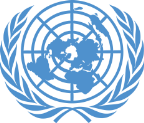 Dans la mesure du possible, préparez les aspects logistiques avant le début de la formation. 
Installez et testez les outils technologiques et le matériel 
Mettez-vous en contact avec le service technique (si existant) 
Préparez des solutions de rechange en cas de problème technologique 
Familiarisez-vous avec les installations
Formation des formateur(trice)s au maintien de la paix
11
Préparer les participant(e)s
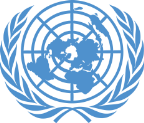 Établissez un lien avec les participant(e)s avant le début du programme de formation. Exemple : 
Enquête ou questionnaire 
Courriel de bienvenue 
Évitez d’envoyer un trop grand nombre de textes de référence à lire avant la formation.
Formation des formateur(trice)s au maintien de la paix
12
Se préparer
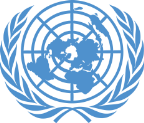 Exercez-vous ! 
Astuces : 
Filmez-vous en train de faire cours
Entraînez-vous à animer des activités d’apprentissage 
Demandez des retours sur votre prestation 
Chronométrez-vous
Formation des formateur(trice)s au maintien de la paix
13
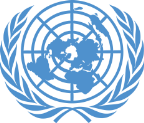 La mise en place d’un environnement d’apprentissage efficace est un effort continu, 
qui commence dès l’arrivée des participant(e)s dans le centre de formation et se termine à la clôture du programme de formation.
Formation des formateur(trice)s au maintien de la paix
14
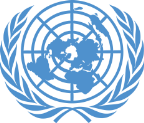 Pyramide des besoins de Maslow
Besoin d’accomplissement
Besoin d’estime 
(confiance, accomplissement)
Besoins d’appartenance
Besoins de sécurité
Besoins physiologiques 
(air, abris, eau, nourriture)
Formation des formateur(trice)s au maintien de la paix
15
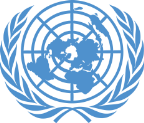 II. Dispenser la formation
Donner le ton permet d’établir un environnement d’apprentissage efficace et de répondre aux besoins de sécurité et d’appartenance des participant(e)s.
Formation des formateur(trice)s au maintien de la paix
16
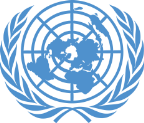 Dispenser la formation
L’établissement de règles fondamentales permet de répondre aux besoins de sécurité des participant(e)s et contribue également au bon déroulement de la formation. 

Les règles fondamentales devraient être : 
fixées par les participant(e)s 
affichées pendant toute la durée du programme de formation 
modifiées au besoin
Formation des formateur(trice)s au maintien de la paix
17
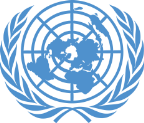 Dispenser la formation
Les activités d’amorce destinées à briser la glace entre les participants permettent à ces derniers de faire connaissance, ce qui contribue à répondre à leurs besoins d’appartenance. 

Au moment de choisir votre activité d’armorce, veillez à tenir compte des considérations relatives à la culture, à la religion, au genre et autre, ainsi que des relations antérieures entre les participants.
Formation des formateur(trice)s au maintien de la paix
18
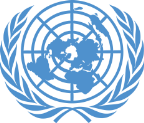 Dispenser la formation
Les objectifs d’apprentissage devraient être présentés au début de chaque formation et de chaque cours, tout comme le calendrier de la formation et les diverses attentes. 

Les participant(e)s devraient être clairement informé(e)s du type de travail qui leur sera demandé.
Formation des formateur(trice)s au maintien de la paix
19
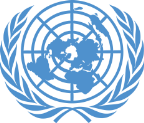 Dispenser la formation
La leçon proprement dite doit être courte et aller droit au fait
Astuces : 
Parlez clairement et à un volume approprié 
Adoptez un ton engageant 
Déplacez-vous dans la pièce 
Intégrez les points de vue des participant(e)s 
Prenez des exemples de la vie réelle
Formation des formateur(trice)s au maintien de la paix
20
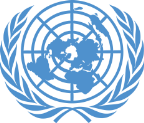 Dispenser la formation
Les diaporamas doivent être bien utilisés
Astuces : 
Évitez d’avoir trop de texte 
Ne lisez pas directement les diapositives 
Privilégiez une police de grande taille et un contraste de couleurs élevé 
Faites en sorte de persuader votre public, pas de le distraire 
Incorporez d’autres types d’aides visuelles
Formation des formateur(trice)s au maintien de la paix
21
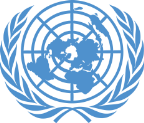 Dispenser la formation
Formation des formateur(trice)s au maintien de la paix
22
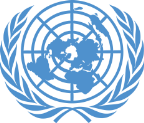 Dispenser la formation
Astuces : 
Donnez aux participant(e)s le temps de formuler une réponse 
Évitez de solliciter systématiquement les mêmes personnes 
Trouvez des moyens de faire participer tou(te)s les apprenant(e)s 
Faites preuve de tact en corrigeant les « mauvaises » réponses 
Soyez à l’écoute
Formation des formateur(trice)s au maintien de la paix
23
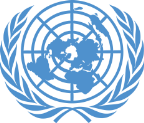 Dispenser la formation
Coanimation : Lorsque vous travaillez avec un(e) coanimateur(trice), veillez à vous répartir clairement les tâches durant le cours. 

Astuces : 
Épaulez celui (celle) qui mène le cours 
Prenez le temps de faire connaissance 
Tirez parti de vos points forts respectifs 
Faites un débriefing après chaque séance 
Évitez d’interférer 
Restez concentré(e) sur la personne qui présente
Formation des formateur(trice)s au maintien de la paix
24
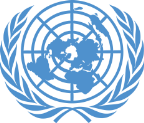 Activité d'apprentissage 5.1
S'entraîner à dispenser une formation
Consignes : 
Par groupe de trois ou quatre, exercez-vous à dispenser votre plan de cours individuel 
Filmez-vous les un(e)s les autres. Regardez votre vidéo plus tard, dans le cadre de la préparation de votre prestation finale 
Faites part de vos commentaires sur chaque cours 

Temps imparti : 60-90 minutes
Formation des formateur(trice)s au maintien de la paix
25
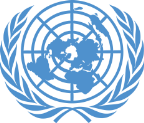 III. Gérer la classe
La gestion de la dynamique de la classe constitue une partie importante de l’animation de formations. 

La gestion de classe recouvre les éléments suivants : 
Assurer la sécurité et le bien-être des participant(e)s 
Encourager la participation active aux cours et aux activités 
Contrôler le rythme et le déroulement des discussions 
Gérer les éventuelles perturbations
Formation des formateur(trice)s au maintien de la paix
26
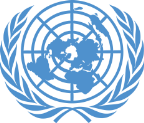 Activité d'apprentissage 5.2
Scénarios de gestion de classe
Consignes : 
En petits groupe, parcourez les scénarios de gestion de classe 
Pourquoi le problème survient-il ? Quelles sont les choses à faire et ne pas faire pour gérer la situation ? 

Temps imparti : 25 minutes
Formation des formateur(trice)s au maintien de la paix
27
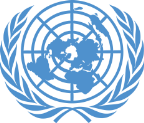 IV. Après la formation
Après la formation, prenez le temps de réfléchir aux questions suivantes : 
Qu’est-ce qui a bien fonctionné ? 
À quels moments des difficultés se sont-elles posées ? 
Comment était le rythme du cours ? 
Les apprenant(e)s ont-ils (elles) participé activement ? 
Les règles fondamentales sont-elles respectées ? 
Les objectifs d’apprentissage ont-ils été atteints ? 
Faut-il ajuster quelque chose ?
Formation des formateur(trice)s au maintien de la paix
28
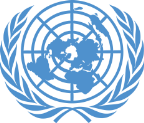 Résumé 
Pour dispenser efficacement un programme de formation, il est nécessaire de préparer l’environnement, la logistique et les participant(e)s, mais également de se préparer soi-même 
Il est important de donner le ton dès le début de la formation pour établir un environnement d’apprentissage efficace. Prenez le temps de briser la glace et de passer en revue les objectifs de formation et les attentes à l’égard de la formation
Formation des formateur(trice)s au maintien de la paix
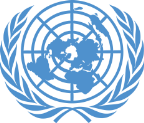 Résumé (suite) 
La gestion de la dynamique de la classe consiste notamment à assurer la sécurité et le bien-être des participant(e)s, à encourager la participation active, à contrôler le rythme et le déroulement des discussions et à gérer les éventuelles perturbations 
Il convient de consacrer un temps de réflexion à la fin de chaque session ou programme de formation
Formation des formateur(trice)s au maintien de la paix